Lição 1
Símbolos Matemáticos e comandos de organização de texto.
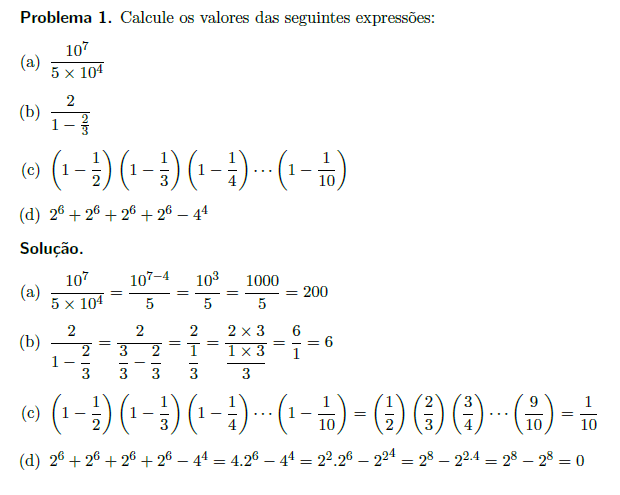 Como escrever:
um número elevado a uma potencia,
expressões matemáticas descentralizadas, dentro do texto.
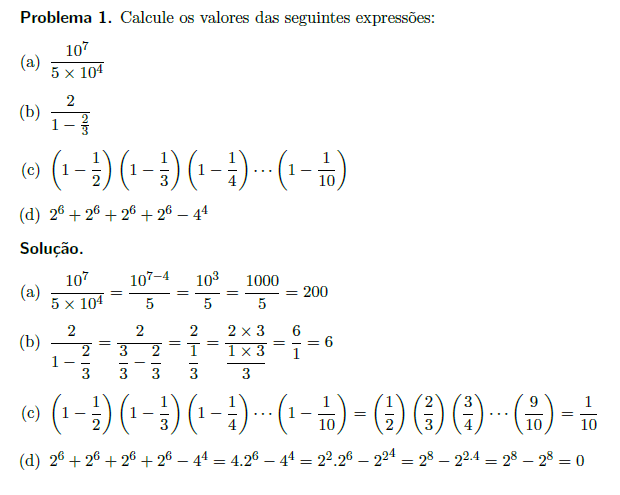 d)
Solução:
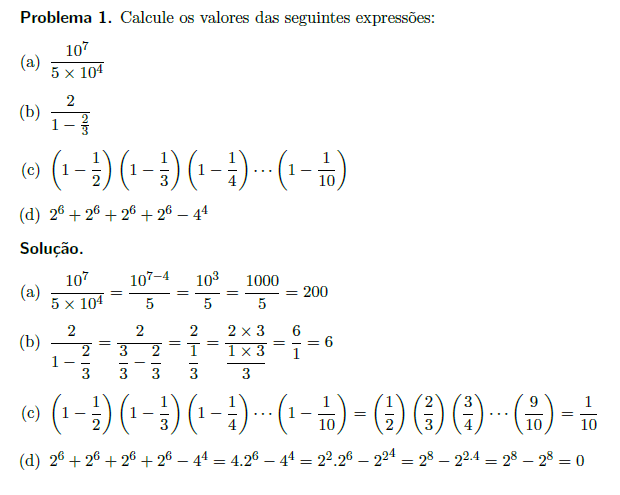 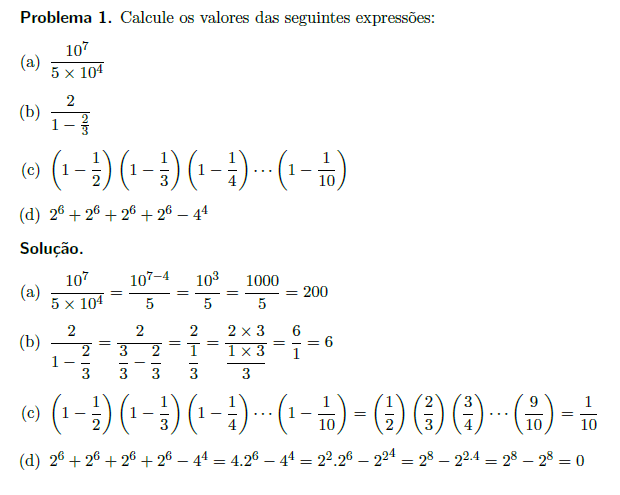 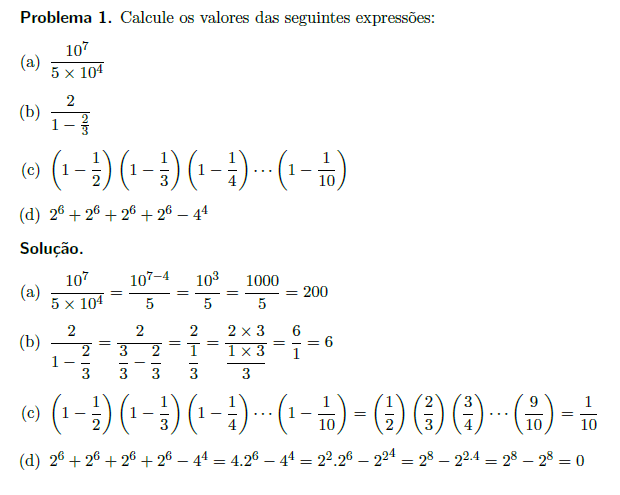 Frações
Parênteses 
Itemize
Enumerate
Description
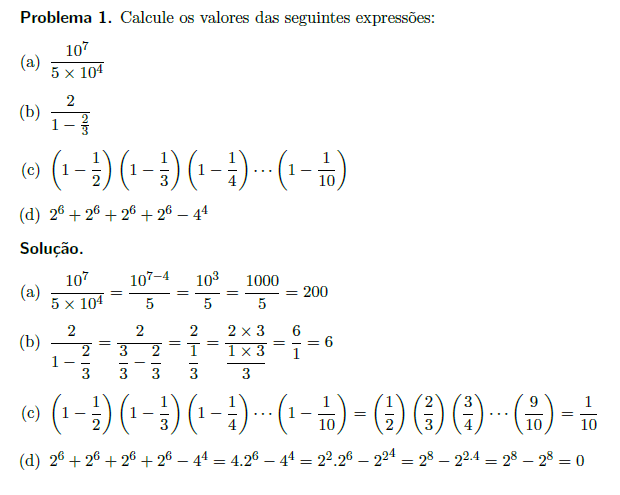 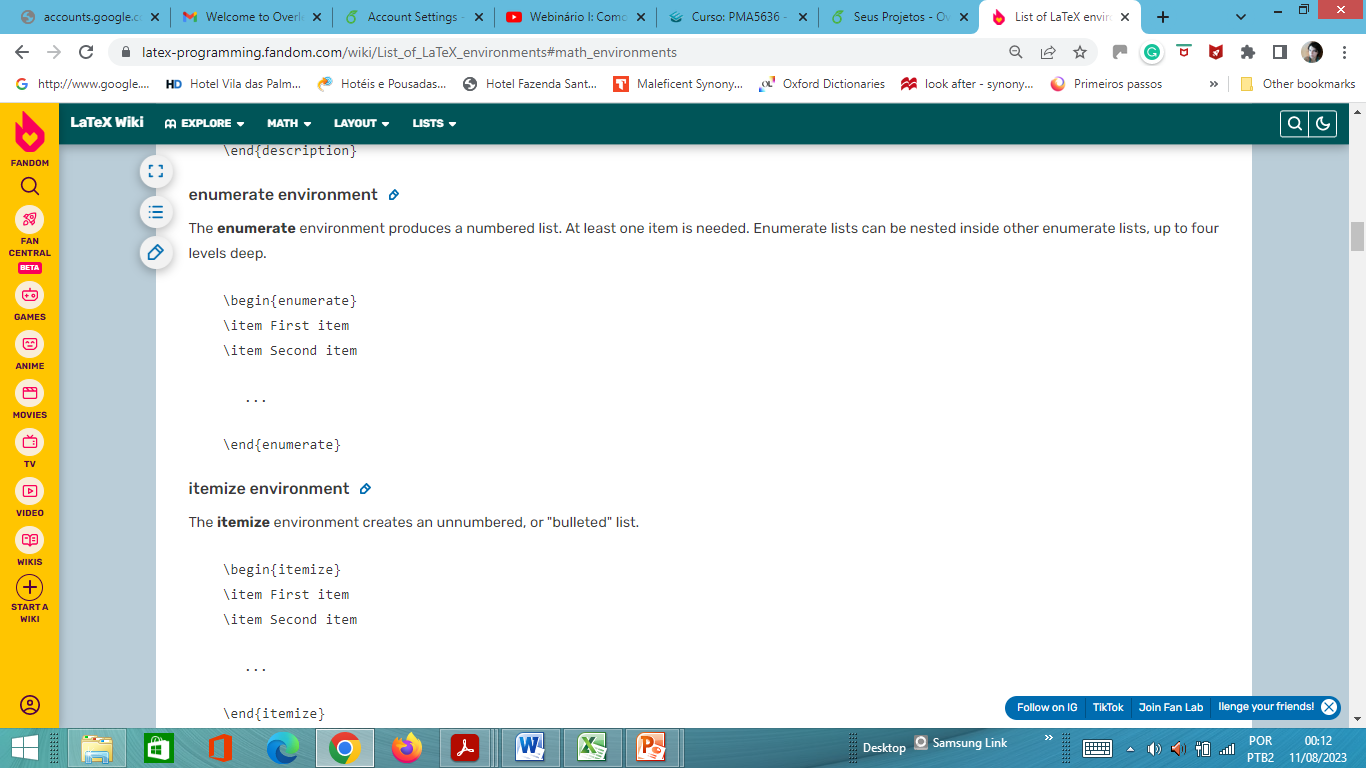 https://latex-programming.fandom.com/wiki/List_of_LaTeX_environments#math_environments
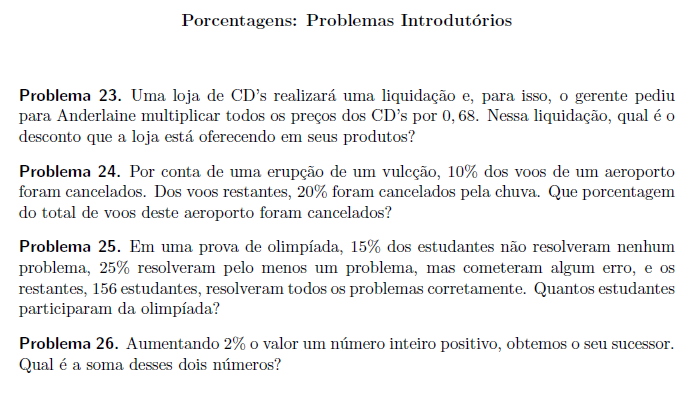 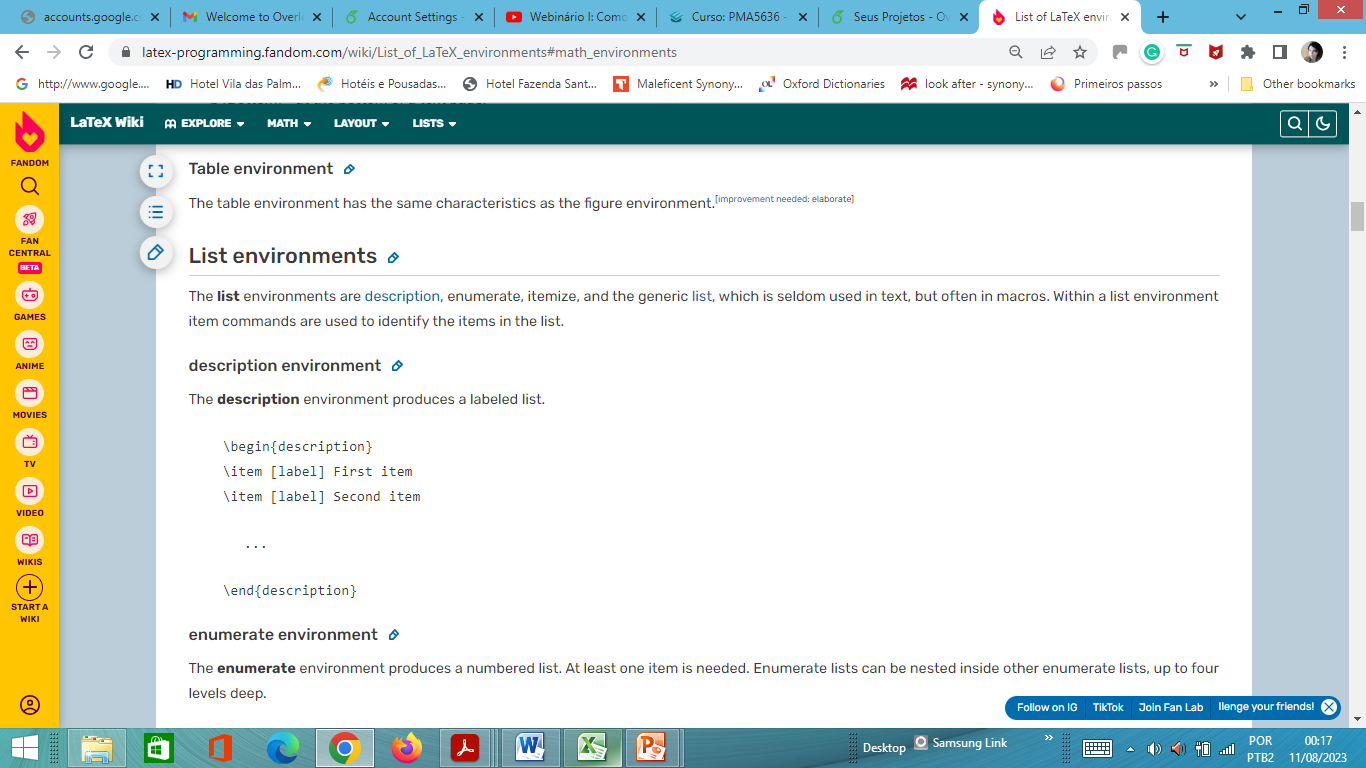 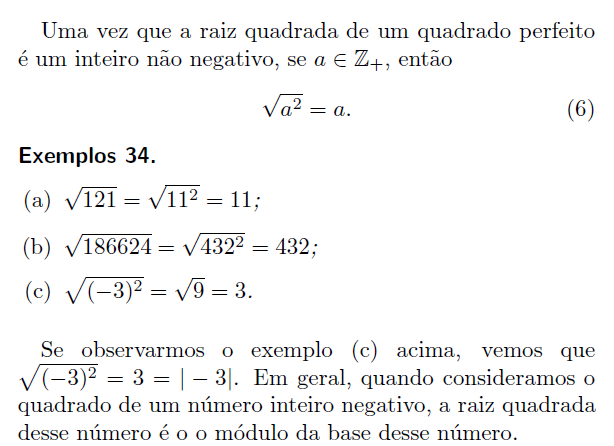 Equações centralizadas e numeradas.
Raiz quadrada. 
Módulo. 
Como escrever Z?
índices e sub-indíces.
Subscritos e super-escritos.
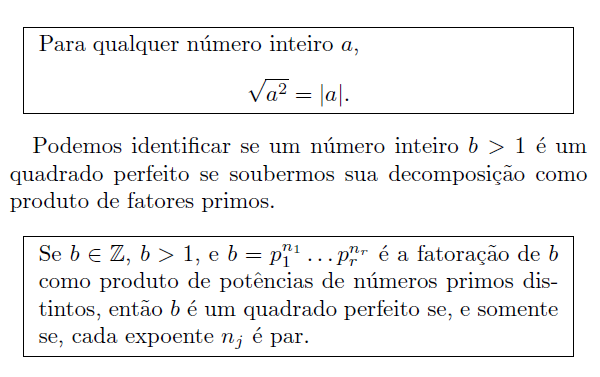 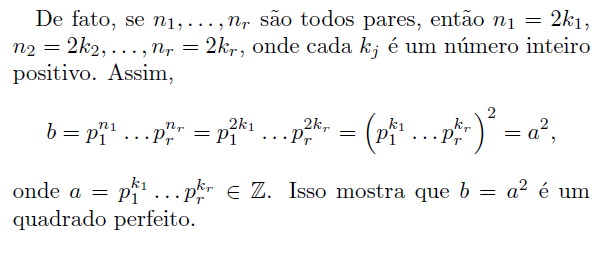 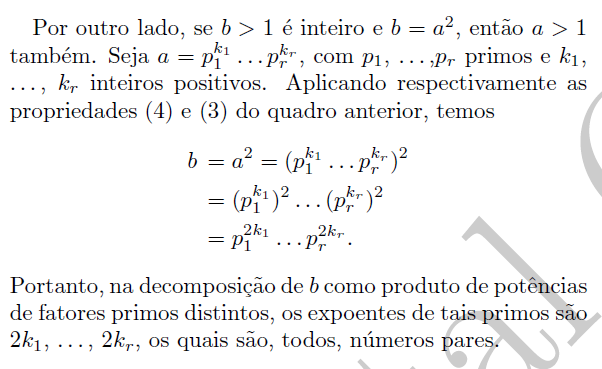 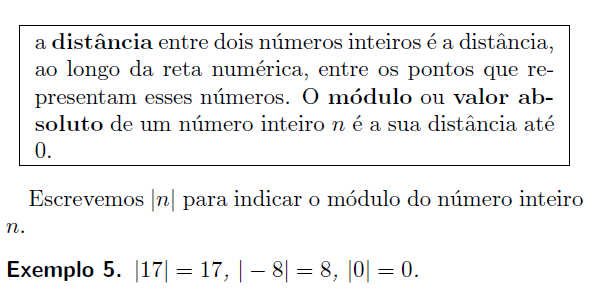 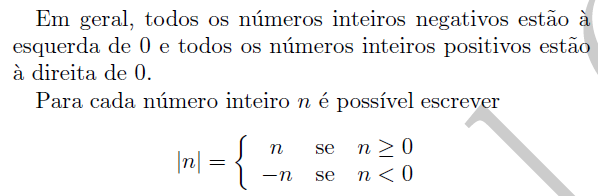 Comando “cases”:
f(n) = \begin{cases}
  n/2  & n \text{ is even} \\
  3n+1 & n \text{ is odd}
\end{cases}
https://latex-programming.fandom.com/wiki/Cases_(LaTeX_environment)